LPSS : Update
Stephen Downes
February 13, 2014
Learning and Performance Support Systems
Highlights
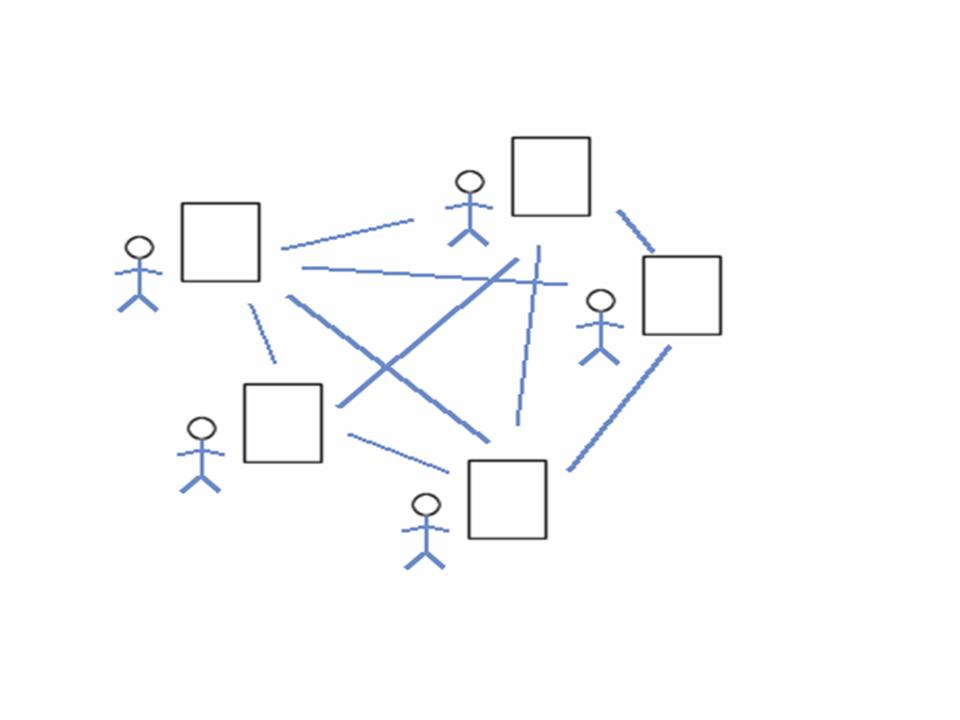 Draft Implementation Plan has been completed and is being reviewed and revised
Most of the projects have received Sigma A-Codes
Project leaders receiving training
Program workshop scheduled for February 25-27 
Program-wide use case exercise is under way
Collective Connective Intelligence
Projects
Resource Repository Network (RRN) – Chaouki Regoui to become interim project lead
Personal Cloud (PC) - working on project documentation, environmental scan, brainstorming on wiki
Personal Learning Record (PLR) – focus is on use cases, high-level requirements
Personal Learning Assistant (PLA) – later start date, beginning work on use cases
Automatic Competence Recognition and Development (ACDR) – Focus on automatic clustering, using sequence mining on data
3
Projects (2)
Common Framework (CF) – working on use cases, developing specifications for hosted system
SSHRC – Finished; follow-up possible
MOOC-REL – site transferred to mooc.ca, gRSShopper about 70% bilingual
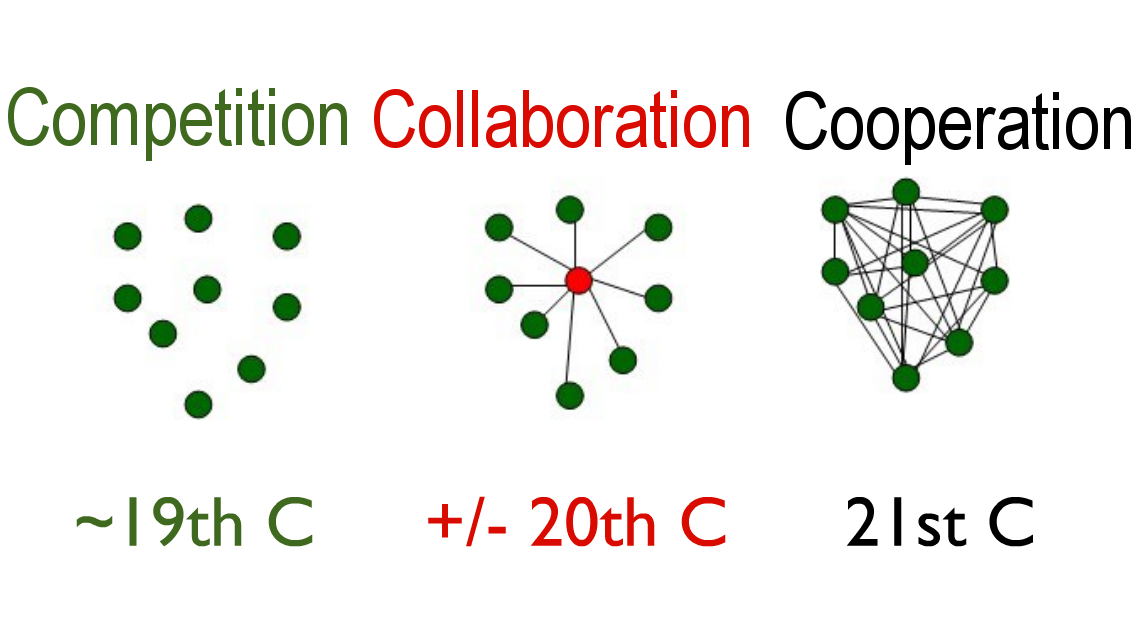 4
Commercialization and Implementation Projects
Meggitt – expecting statement of requirements February 21st leading to technical discussions and use cases
D2L – February 18 - Knowillage LEArning Path (LeaP) demo and discussion of NRC’s potential role
CAE – needs statement expected late February
DND/DRDC – LPSS invited to participate in ALT-WG with speaking slot in Toronto Feb 27-28
5
Telling the Story
Brochure / Website in Final Edits
Article in NRC’s REACH
Presentations:
CO14 online presentation - http://www.downes.ca/presentation/335 
DND February 27-28
Valencia March12
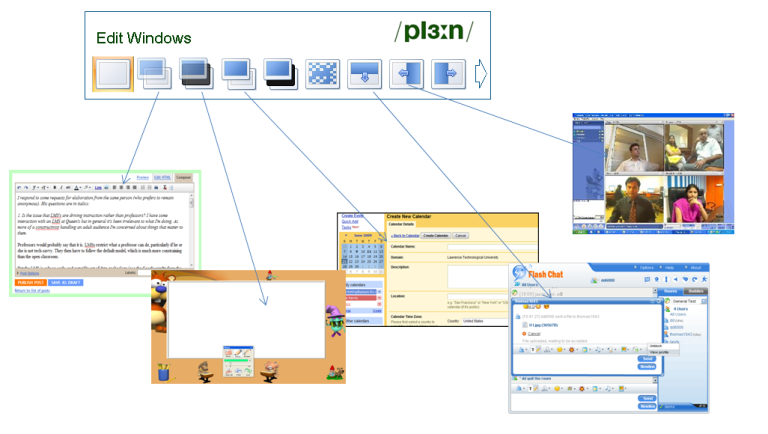 6
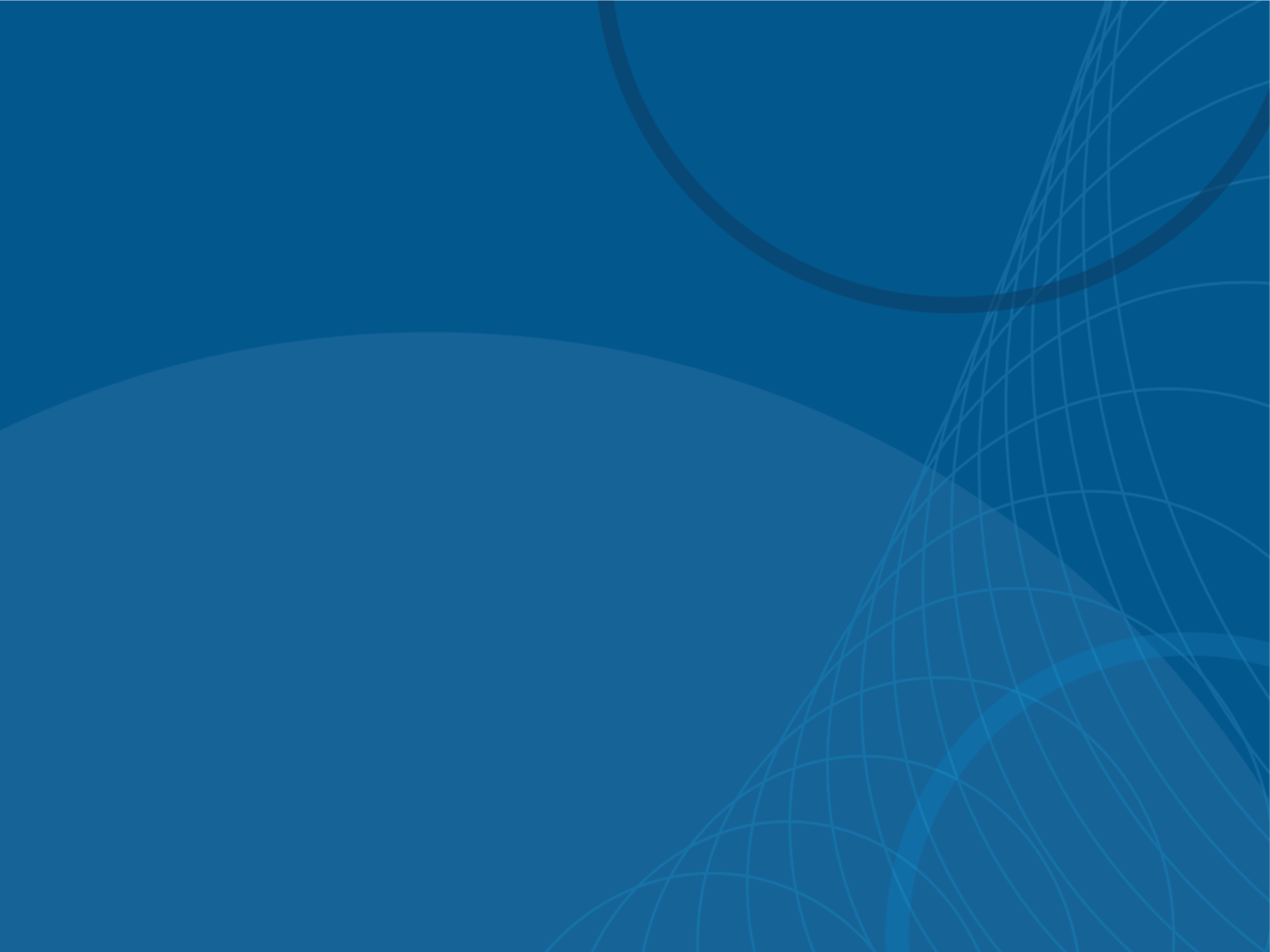 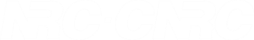 Thank you
Stephen Downes
Program Leader, LPSS
Stephen.Downes@nrc-cnrc.gc.ca  stephen@downes.ca
www.nrc-cnrc.gc.ca   www.downes.ca
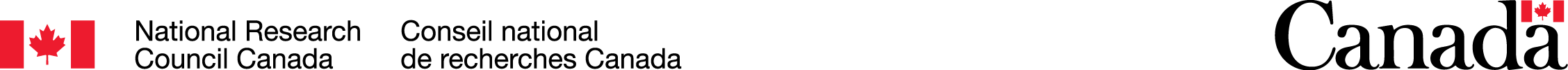 7
7